Учреждение образования 
«Гомельский государственный университет 
имени Франциска Скорины»
Кафедра геологии и географии
ФОТОКАТАЛОГ ПО ДИСЦИПЛИНЕ «ПАЛЕОНТОЛОГИЯ»
ЧАСТЬ I
ТИП SARCODINA
КЛАСС FORAMINIFERA  
и
ТИП ARCHAEOCYATHA
Тип Sarcodina
Класс Foraminifera
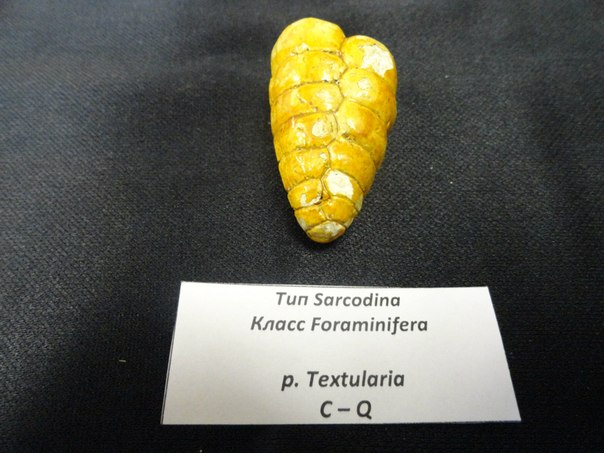 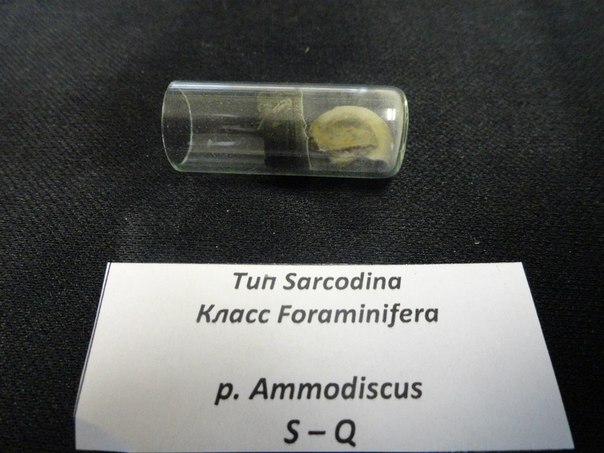 p. Ammodiscus
S – Q
p. Textularia
C – Q
Тип Sarcodina
Класс Foraminifera
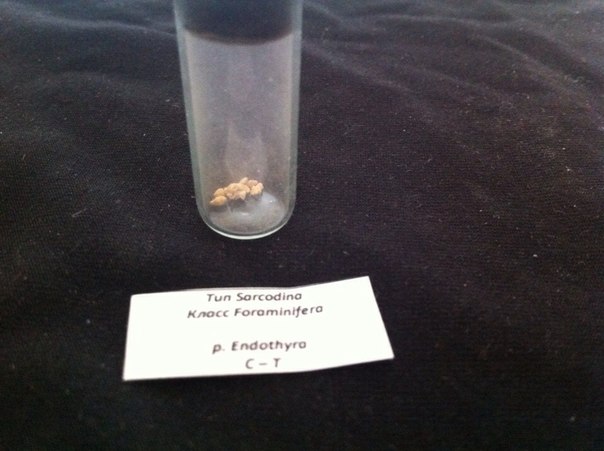 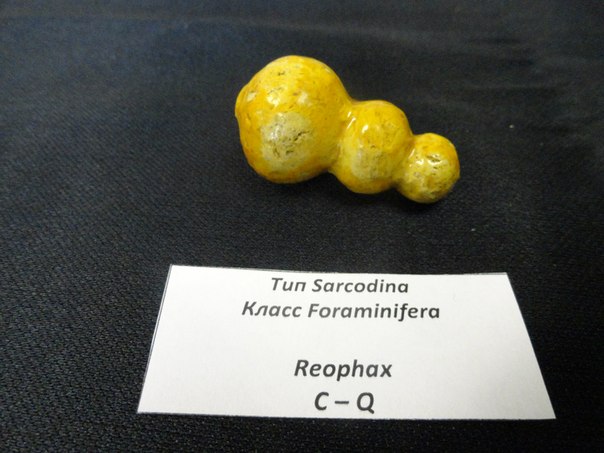 p. Endothyra
C – T
Reophax
C – Q
Тип Sarcodina
Класс Foraminifera
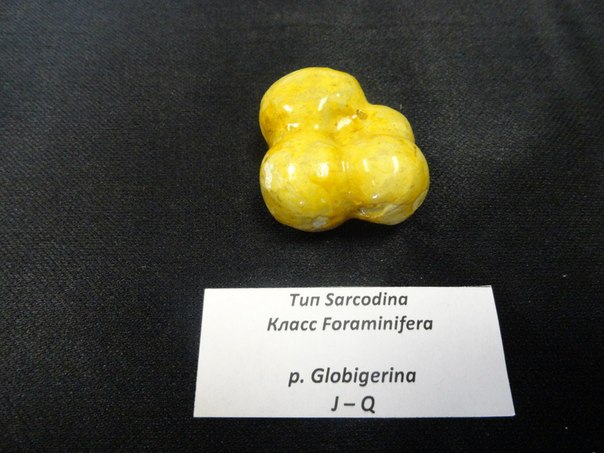 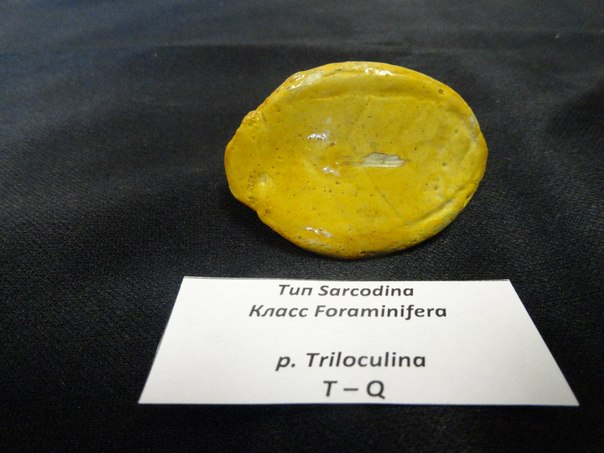 p. Globigerina
J – Q
p. Triloculina
T – Q
Тип Sarcodina
Класс Foraminifera
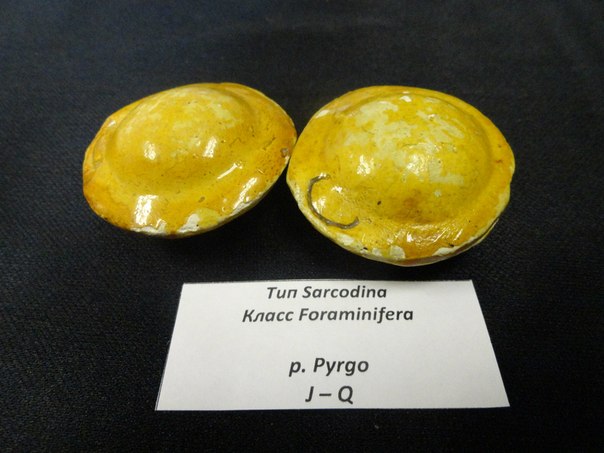 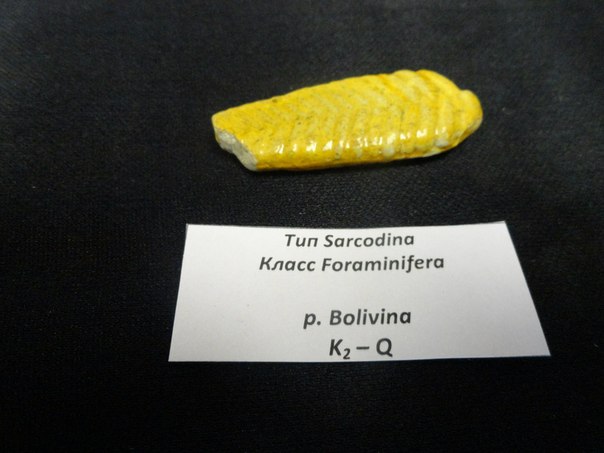 p. Pyrgo
J – Q
p. Bolivina
K2 – Q
Тип Sarcodina
Класс Foraminifera
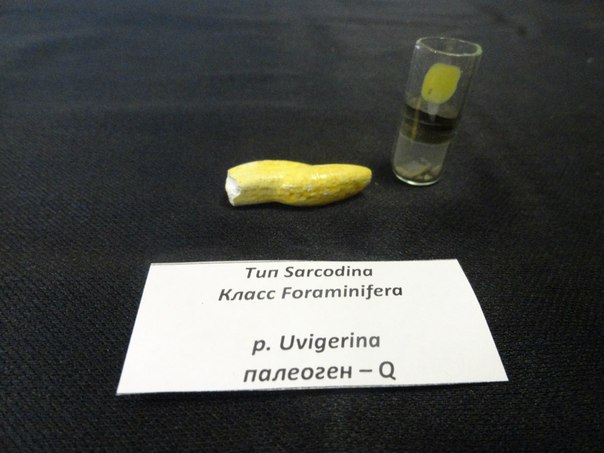 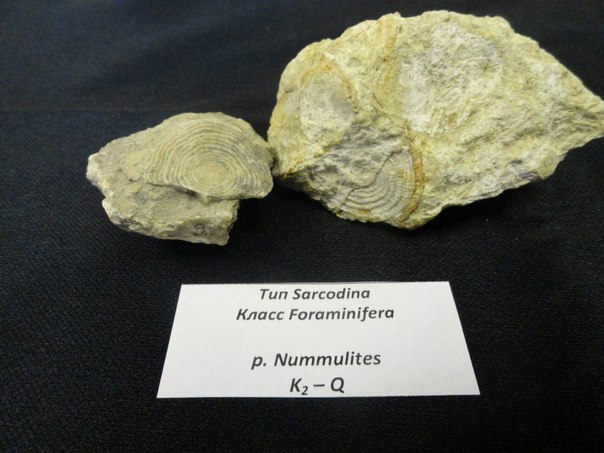 p. Nummulites
K2 – Q
p. Uvigerina
палеоген – Q
Тип Sarcodina
Класс Foraminifera
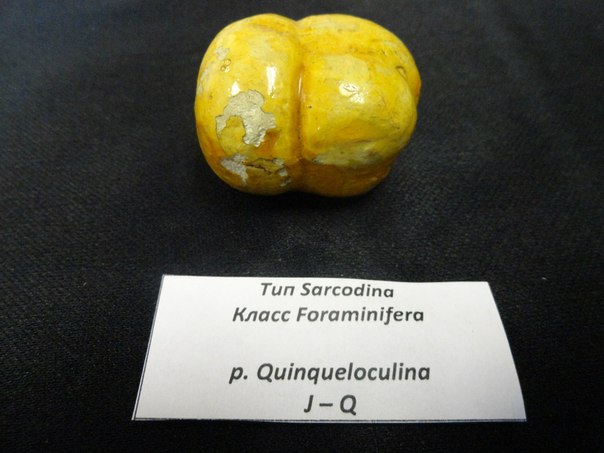 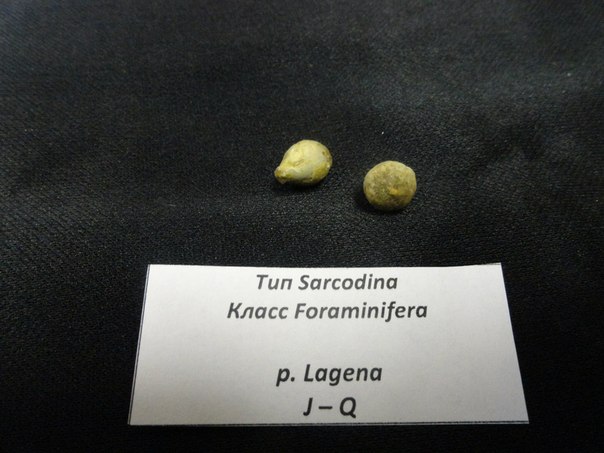 p. Lagena
J – Q
p. Quinqueloculina
J – Q
Тип Sarcodina
Класс Foraminifera
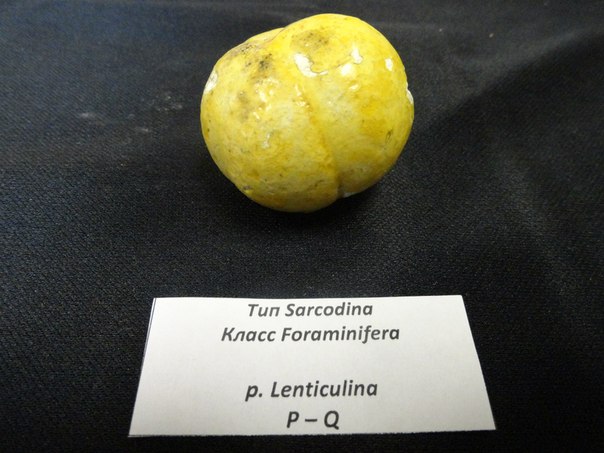 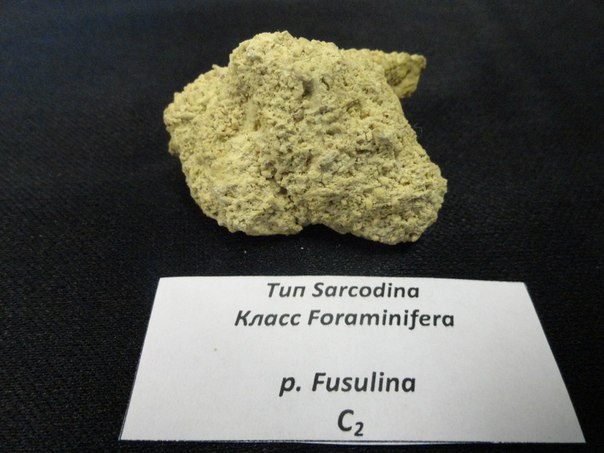 p. Lenticulina
P – Q
p. Fusulina
C2
Тип Sarcodina
Класс Foraminifera
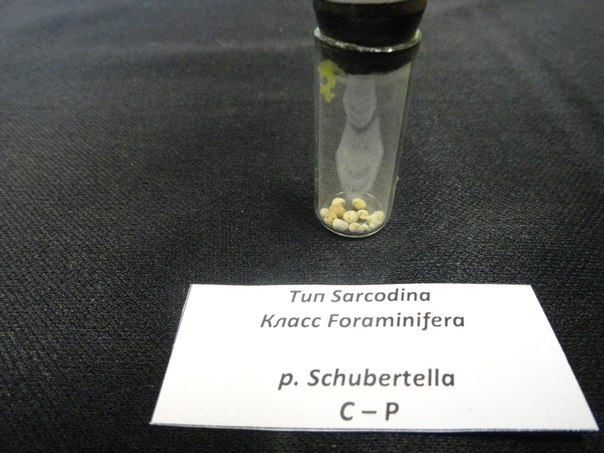 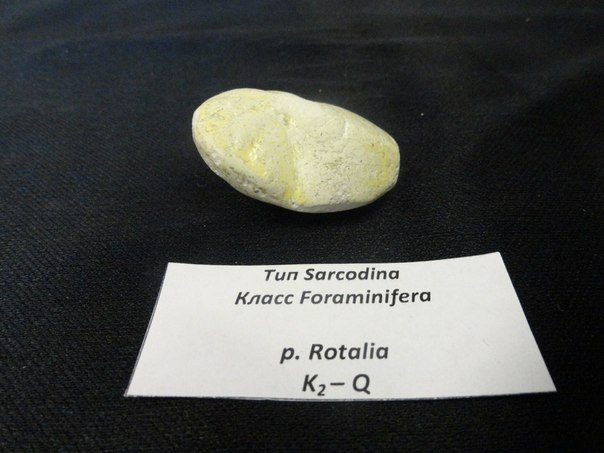 р. Schubertella
C – P
p. Rotalia
K2 – Q
Тип Sarcodina
Класс Foraminifera
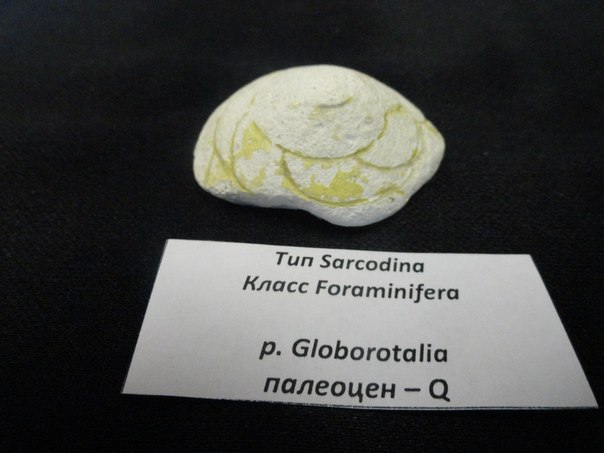 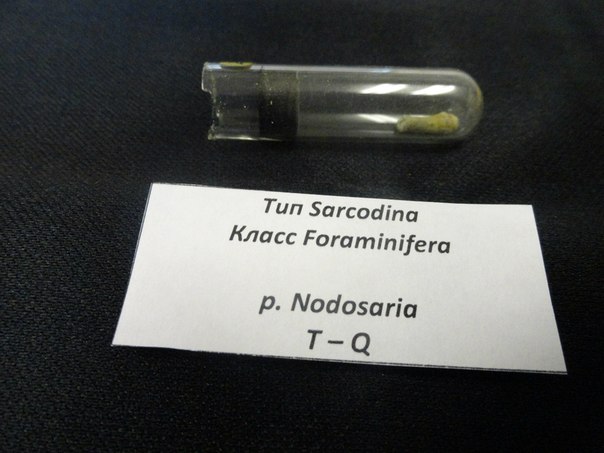 p. Globorotalia
палеоцен – Q
р. Nodosaria
T – Q
Тип Sarcodina
Класс Foraminifera
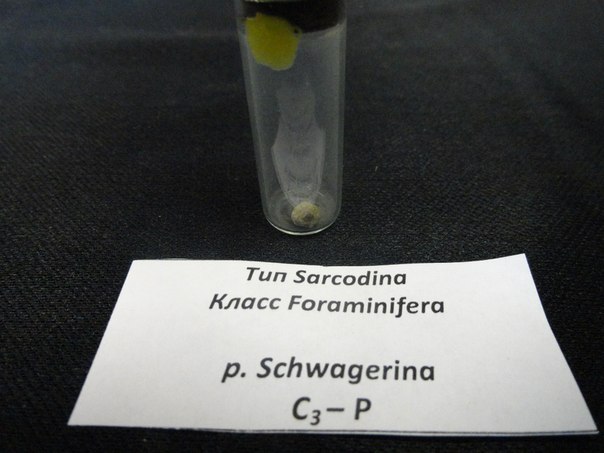 p. Schwagerina
C3 – P
Тип Archaeocyatha
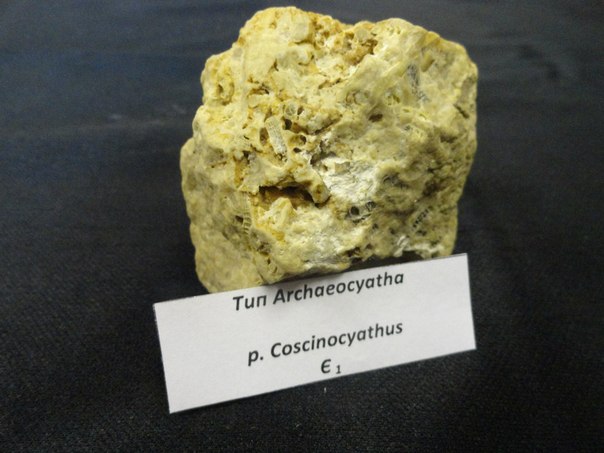 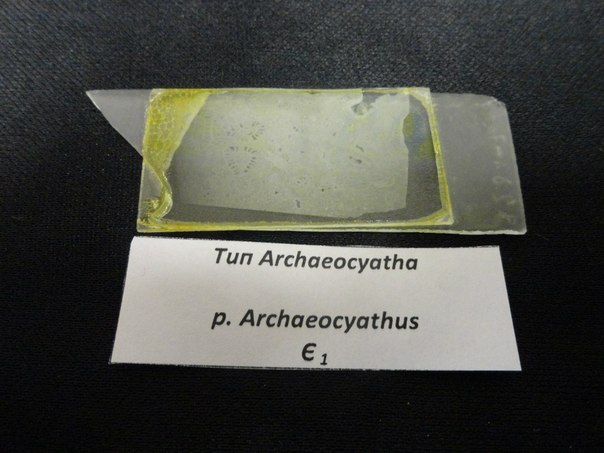 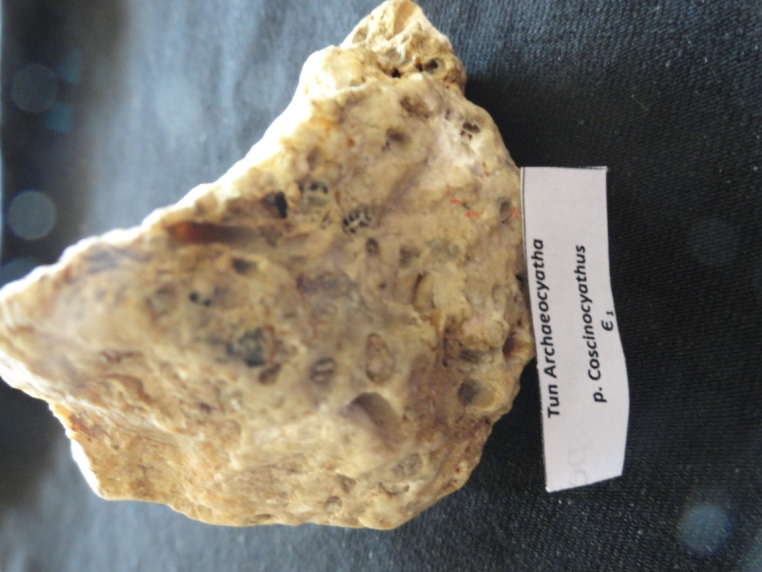 р. Archaeocyathus
Є 1
p. Coscinocyathus
Є 1
Тип Archaeocyatha
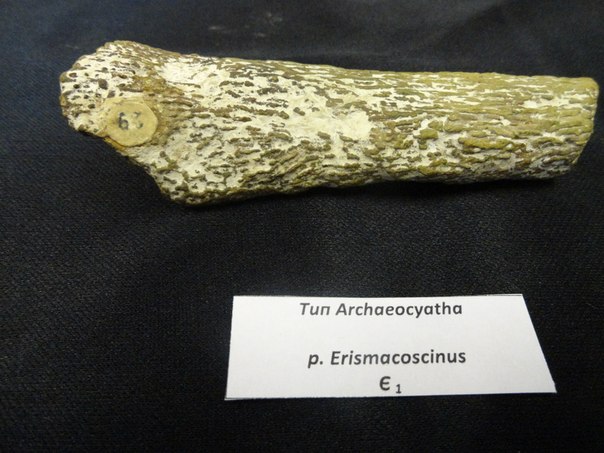 p. Erismacoscinus
Є 1